Kimyo
10-sinf
Mavzu: 
Mavzuga doir masala va mashqlar yechish (Uglevodorodlar bo‘limiga doir)
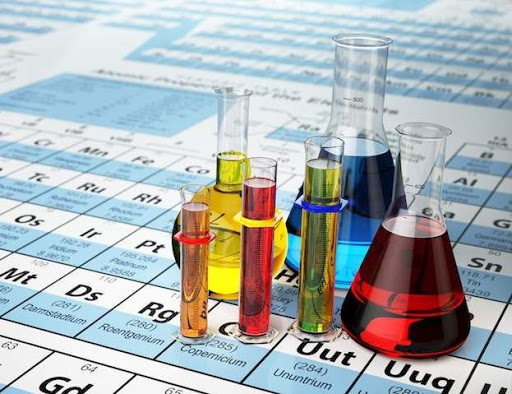 Bugun darsda:
Alkanlarga doir masalalar yechish.
Alkenlarga doir masalalar yechish.
Alkadiyen va alkinlarga doir masalalar yechish.
Aromatik uglevodorodlarga doir masalalar yechish.
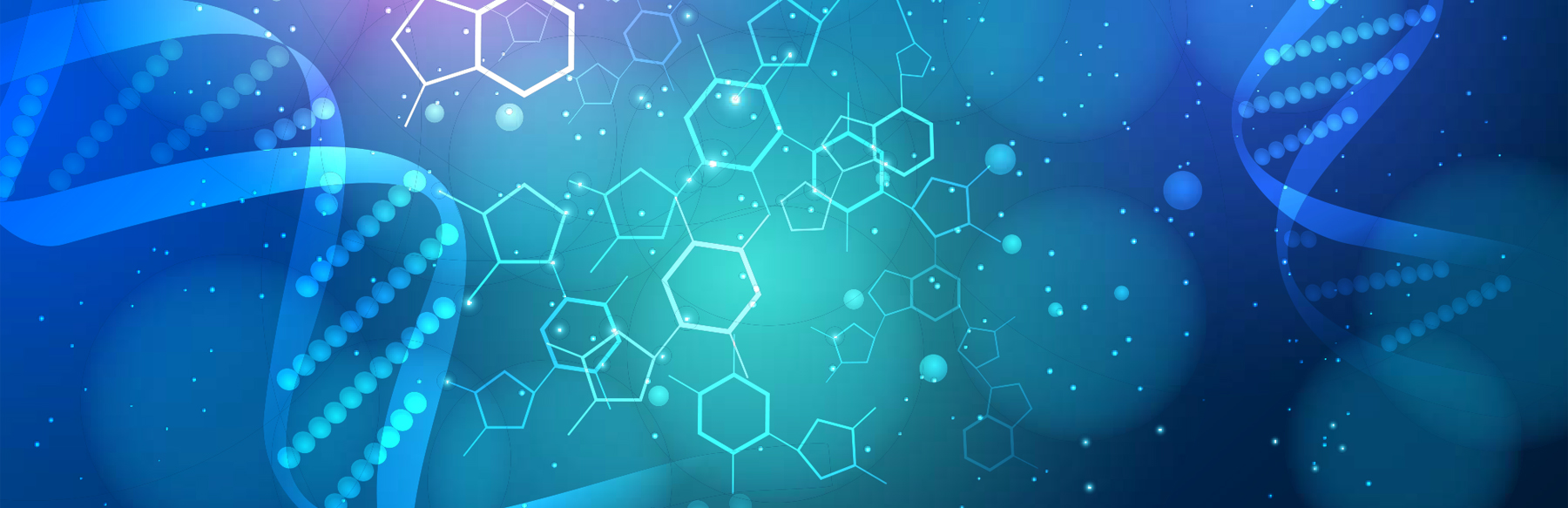 Masala:
18 l alkanni 125 l kislorod bilan yondirildi. 
Reaksiya tugagach 8 l kislorod ortib qolgan bo‘lsa, alkanning bitta molekulasida nechta uglerod atomi mavjud va nechta sp³ gibridlangan orbital bo‘ladi?
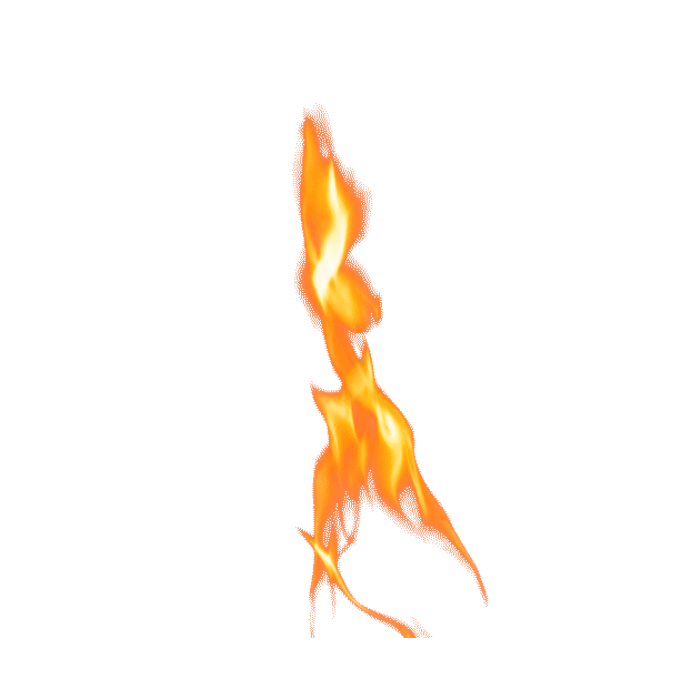 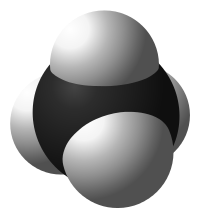 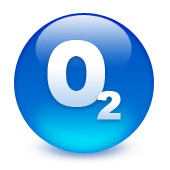 Masalaning yechimi
Alkanlarni umumiy yonish reaksiya tenglamasidan foydalanib masalani ishlaymiz. Avval ushbu rekasiyada necha litr kislorod sarflanganini aniqlaymiz:
125 (boshlang‘ich)-8 (ortib qolgan)=117 l O2 (sarflangan)
Ushbu masalada litrni mol deb hisoblasak masalani ishlash oson bo‘ladi.
Masalaning yechimi
Agar 18 mol alkanga 117 mol kislorod sarflansa 1 mol alkan uchun qancha kislorod sarflanishini topib olamiz:
Masalaning yechimi
Masalaning yechimi
Javob: 4; 16
Masala
Etilen qatori uglevodorod 16 g brom bilan birikib  24,4 g bromli birikma hosil qilsa, dastlabki uglevodorodni empirik formulasini aniqlang.
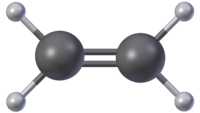 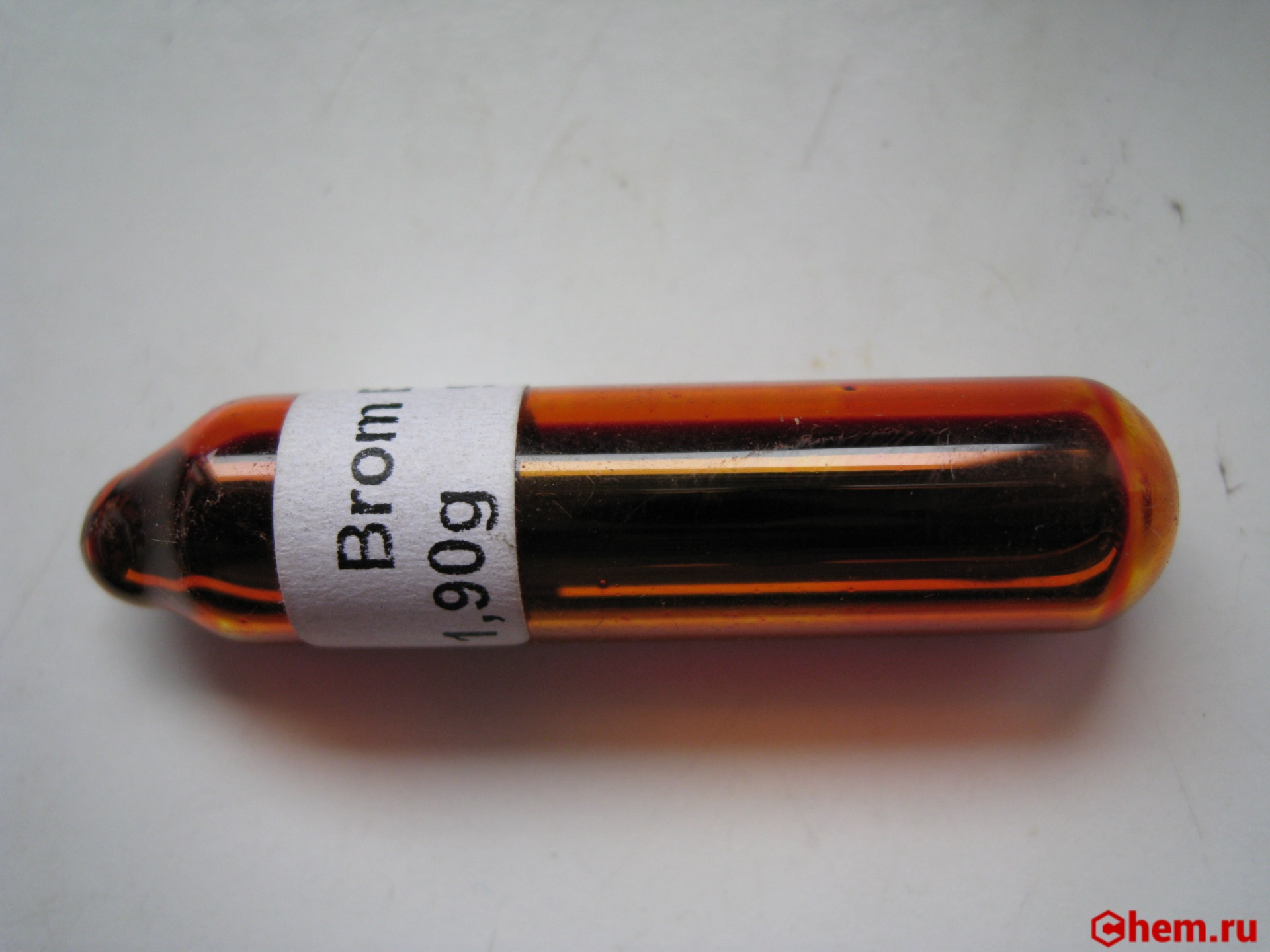 Masalaning yechimi
Dastlab alkenlarni brom bilan umumiy reaksiyasini yozib olamiz.
Reaksiyada ko‘rinib turibdiki 1 mol bromdan 1 mol mahsulot hosil bo‘ldi, shundan foydalanib hosil bo‘lgan mahsulotni molyar massasini topib olamiz
Masalaning yechimi
Alken molyar massasi 84 ekan bu qaysi alken ekanligini topib olamiz:
14n=84
   n=6
Masala
2-metilbutadien-1,3 va kislorod aralashmasi yonishidan 52,8 g CO2 ajraldi. Ortib qolgan alkadiyenni to‘liq gidrogenlash uchun 1,6 g vodorod sarf bo‘lsa, boshlang‘ich aralashmadagi uglevodorod miqdorini (mol) aniqlang.
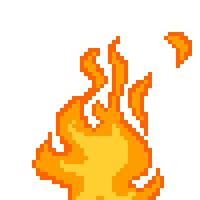 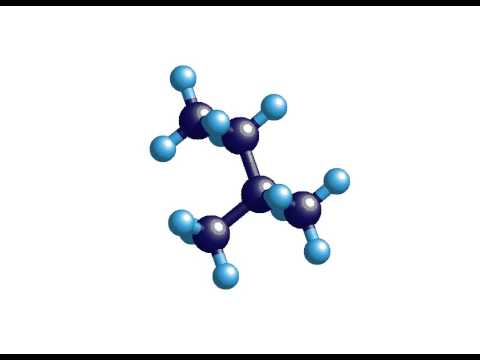 Masalaning yechimi
2-metilbutadiyen-1,3 ning umumiy holda formulasining  C5H8   deb yozish mumkin. Dastlab uning yonish reaksiyasidan foydalanib, dastlabki miqdorini aniqlaymiz:
x
52,8
220 gr
1 mol
x=0,24
Masalaning yechimi
Ortib qolgan qismi 1,6 g H2  bilan to‘liq reaksiyaga kirishsa, uning ham miqdorini topamiz:
x
1,6
C5H8 ning umumiy miqdorini topamiz:
0,24+0,4=0,64 mol
1 mol
4 gr
Javob: Dastlabki uglevodorod miqdori 0,64 mol
Masala
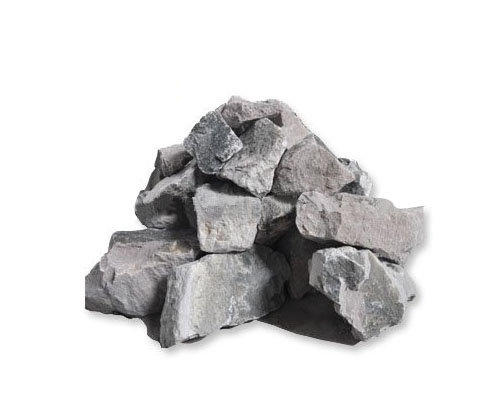 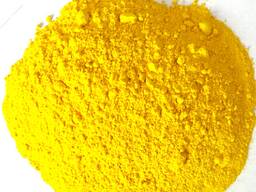 Masalaning yechimi
CaC2 va Al4C3 dan iborat aralashmaga suv ta’sir ettirilganda qanday jarayon borishini aniqlaymiz:
Demak, gidroliz jarayonidan so‘ng, C2H2 va CH4
gazlari hosil bo‘ldi.
Masalaning yechimi
Masalaning yechimi
6,72
x
16
44,8
Masalaning yechimi
C2H2 va CH4 gazlarining massalariga qarab dastlabki moddalar massasini proporsiya orqali topamiz:
13
2,4
x
x
Dastlabki aralashmani umumiy massasini aniqlaymiz: 3,2+7,2=10,4 g
144
26
64
48
Masala
61 g  benzoy kislota olish uchun necha gramm toluolni kaliy permanganat ishtirokida oksidlash kerak (ƞ=0,8)
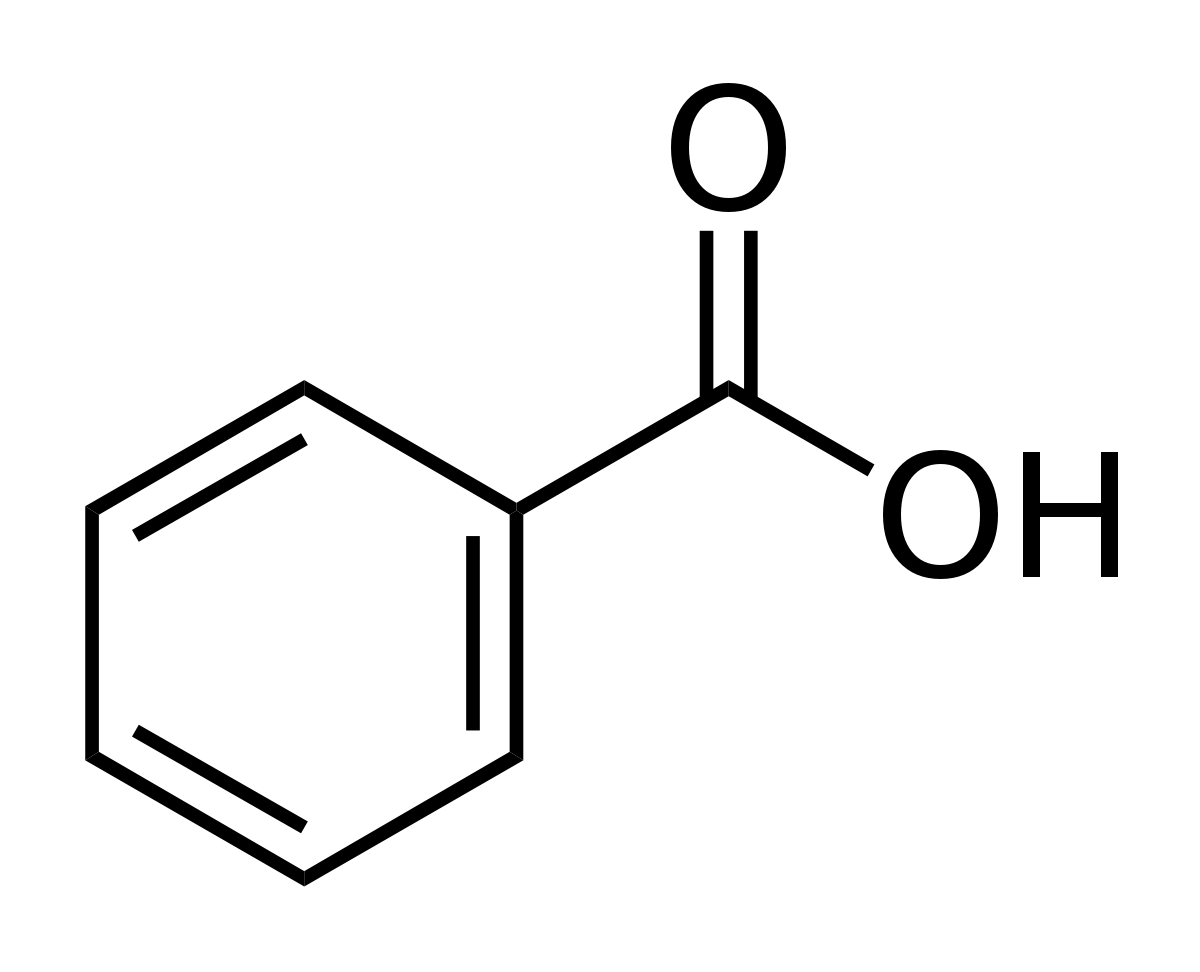 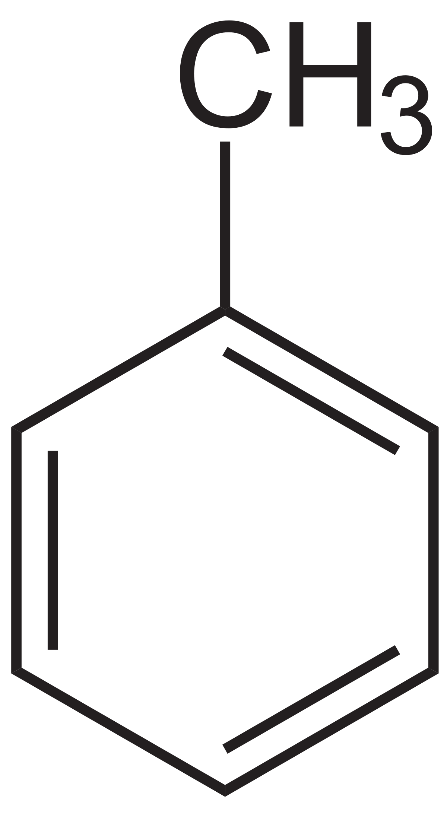 Masalaning yechimi
Masalaning yechimi
Reaksiya bo‘yicha 5 mol metilbenzol (toluol) dan 5 mol benzoy kislota olingan bo‘lsa, 0,5 mol benzoy kislota olish uchun 0,5 mol metil benzol sarflangan:
x
5
0,5
Endi metilbenzol massasini topamiz:
m=n ∙M
M=0,5∙92=46 g metilbenzol
5
Javob: 61,33
Mustaqil bajarish uchun topshiriq